Krivolov
Stanislava Podrobnjak
O mojoj grupi
Moj tim: Una, Šani, Luka i ja
Centralna ideja: Prirodne nepogode i uticaj ljudi može da napravi veliku nestabilnost u životnoj sredini.
Pravac istraživanja: Kako krivolov utiče na lanac ishrane.
Mentor: Danica Simovoć
Učiteljica: Katarina Milošević
Ko nas sluša: škola, roditelji i učitelji
Šta je krivolov?
https://conservationaction.co.za/resources/reports/evidence-of-a-growing-elephant-poaching-problem-in-botswana/
Krivolov je nelegalno ubijanje životinja. Ljudi koji to rade su lovci. Lovci mogu i da prodaju životinje kao egzotične kućne ljubimce, ali i da ih ubiju i da prodaju delove tela tih životinja na crnom tržištu. Sada je krivolov zabranjen u skoro svim državama, ali lovci još uvek ubijaju životinje.
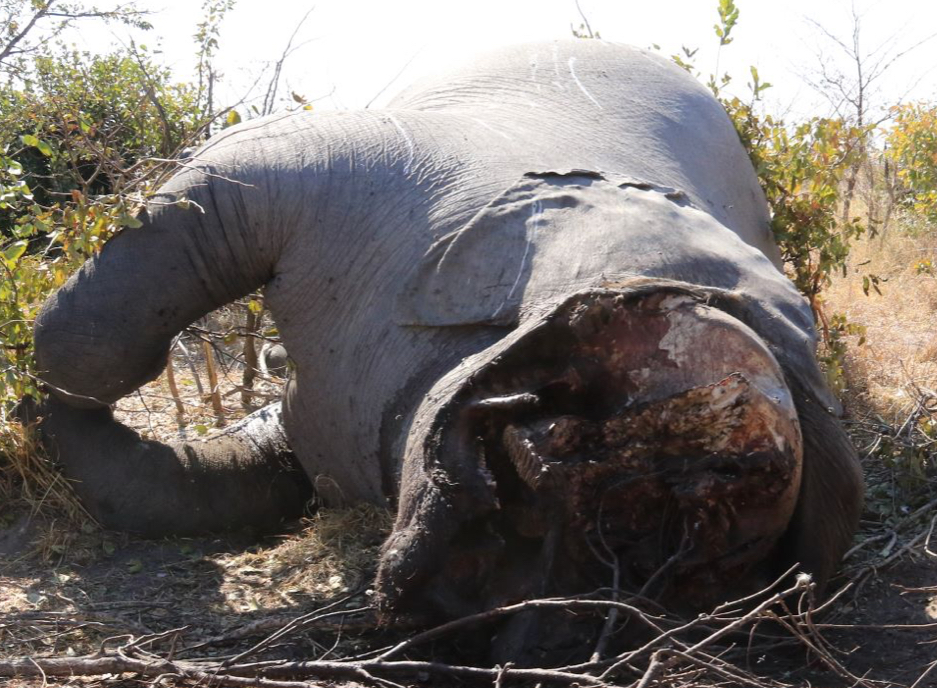 Fotografija:
Krivolov za novac,  jelo,  sigurnost i zabavu
Fotografija https://www.theguardian.com/environment/2018/nov/05/lion-poaching-the-brutal-new-threat-to-africas-prides
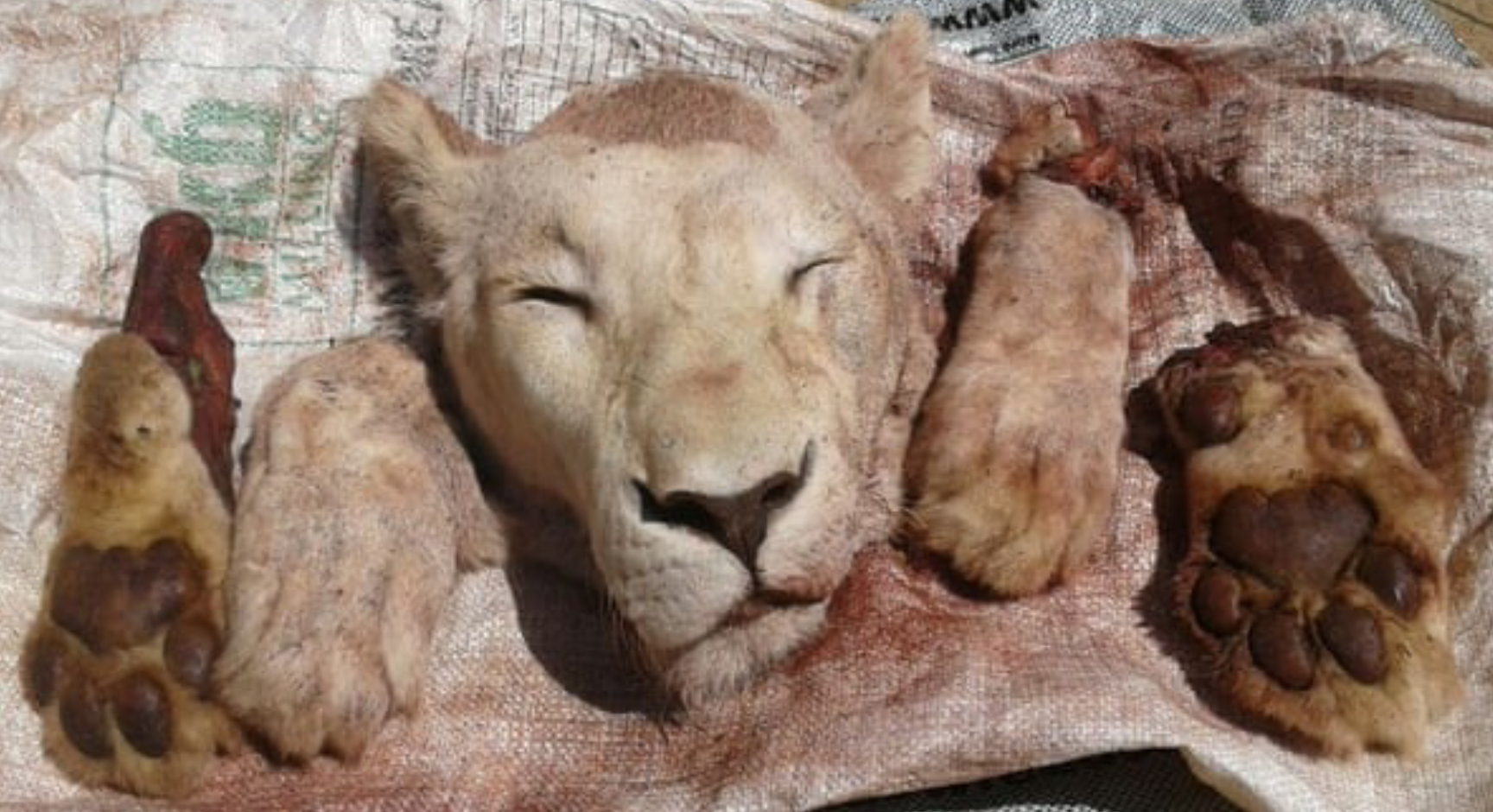 Neki lovci ubijaju ugrožene i neugrožene vrste životinja za novac i jelo. Prodaju kožu, krzno, kosti, meso i druge delove tela jednostavno da bi preživeli. Drugi deo lovaca ubijaju samo radi zabave, da bi pokazali kako suhrabri i jaki.
Populacija ugroženih vrsta
Ovo je nemoguće! Želim da pomognem tim životinjama!
To su neki primeri ugroženih vrsta i njihove populacije
Crni nosorozi- otprilike 5,500
Bornean orangutan- 104,700
Amurski leopard- samo 57!
Podvrsta zapadne gorile (cross river gorilla)- oko 300
Kornjača sokola- između 20,000 i 23,000 ženki koje polažu jaja.
Čovek:aplikacija Keynote
Kako možeš da pomogneš ugroženim životinjama?
Molim te, nemoj da budeš lovac kada porasteš!
Ako želiš, možeš da doniraš novac ugroženim vrstama životinja.
Nemoj da ubijaš insekte samo da kažeš: “Pogledajte, ubio sam bubamaru!”.
Ako želiš, možeš da organizuješ projekat o ugroženim ili izumrlim vrstama.
Hvala na pažnji!